Innovations & Best Practices
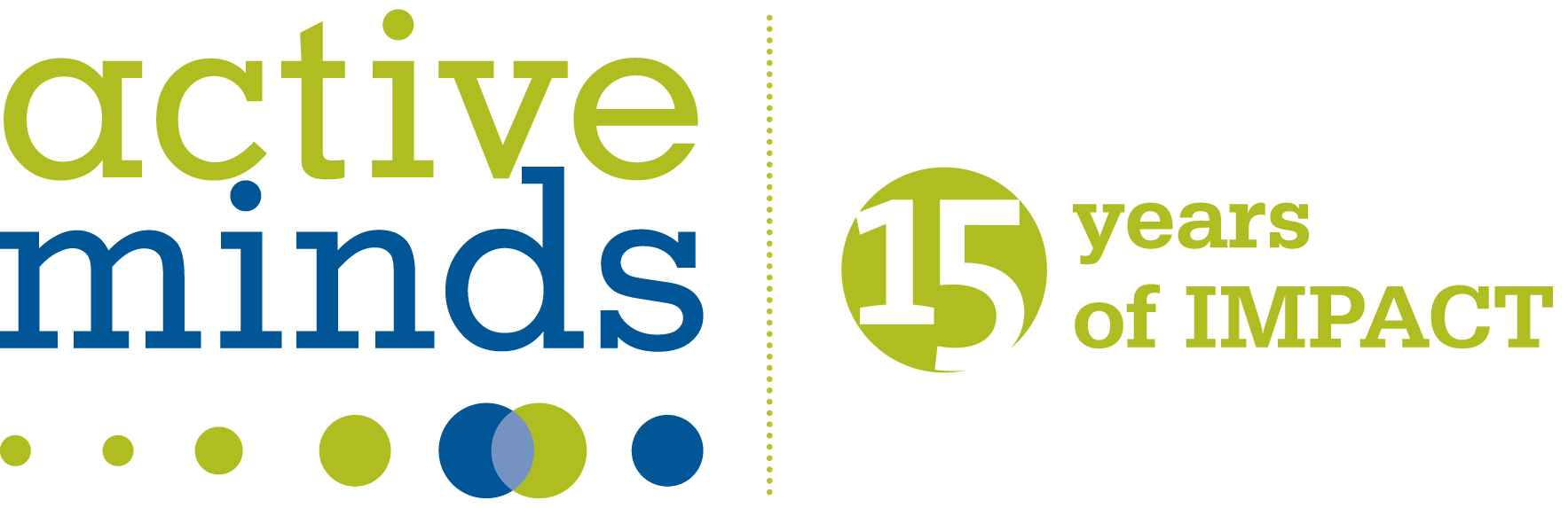 GLCA Presidential Summit on Mental Health and Wellness
December 12, 2019
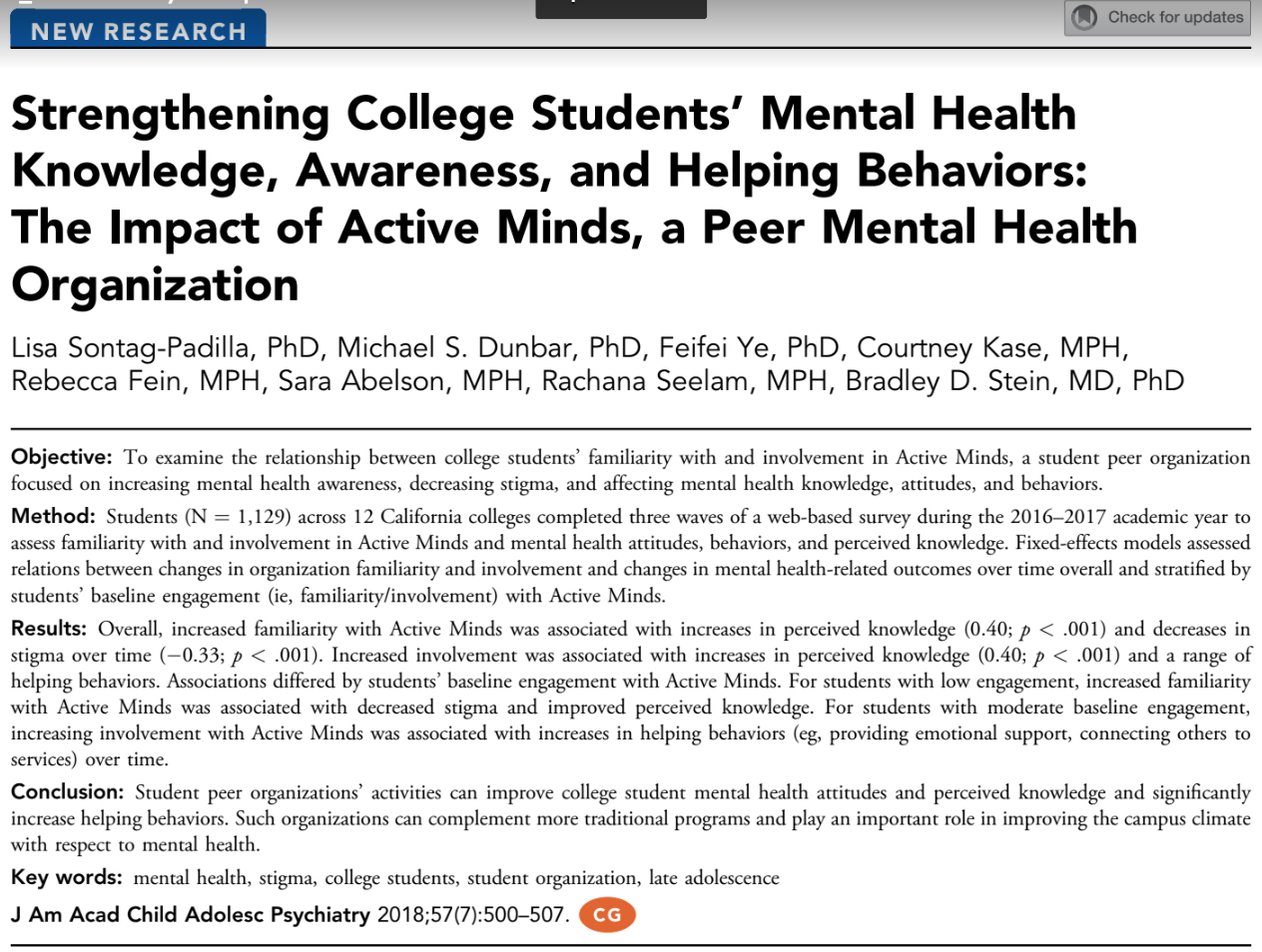 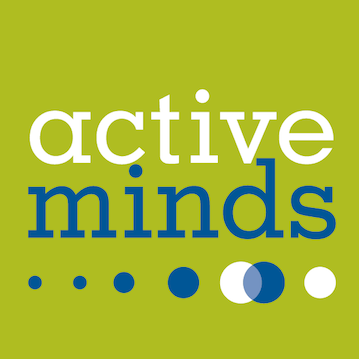 Policy and Systems Change Trends among Student Advocates
Funding and resources for mental health services (45%)
Requiring inclusion of counseling center resources on ID cards, syllabi, dormitories, etc. (28%)
Integration of mental health into first-year experiences (21%)
Leave of absence policies (5%)
Training for key stakeholders on campus (3%)
Reduction in means of suicide (1%)
www.activeminds.org/transform
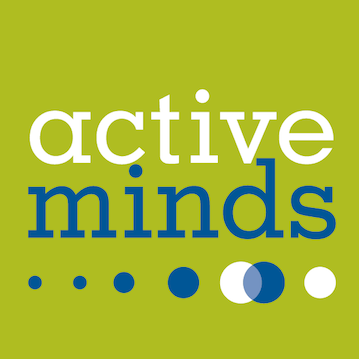 Active MindsHealthy Campus AwardCriteria:
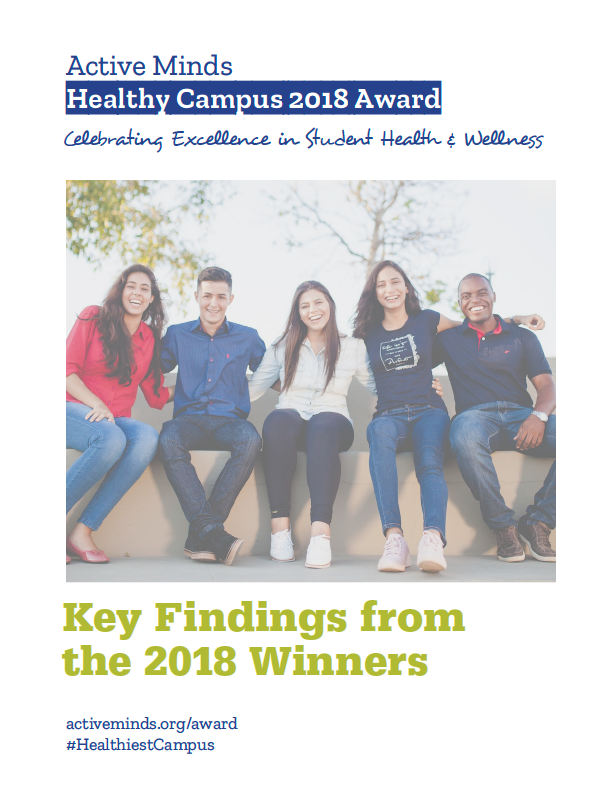 Collective, strategic approach
Pursue health comprehensively
Champion student voices
Provide equal opportunities for health
Provide responsive, accessible clinical services
Enact policy and systems change
Make the most of available resources
Measure results to drive change
Address emerging issues
www.activeminds.org/award
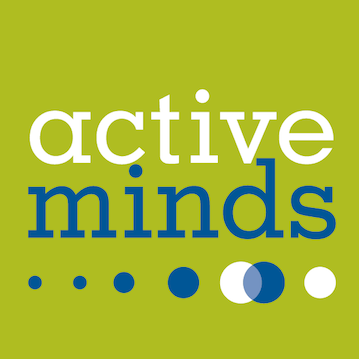 For more information:
Laura Horne, MPH, CHESChief Program OfficerActive Mindslaura@activeminds.orgwww.activeminds.org
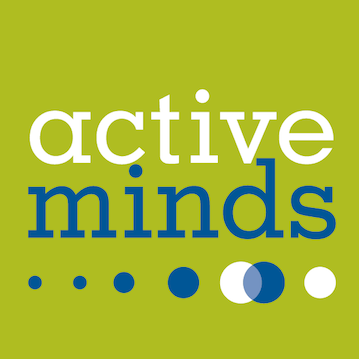